POWERPOINT-VORLAGE FÜR STATUSBERICHT FÜR DAS PROJEKTMANAGEMENT
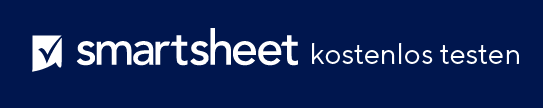 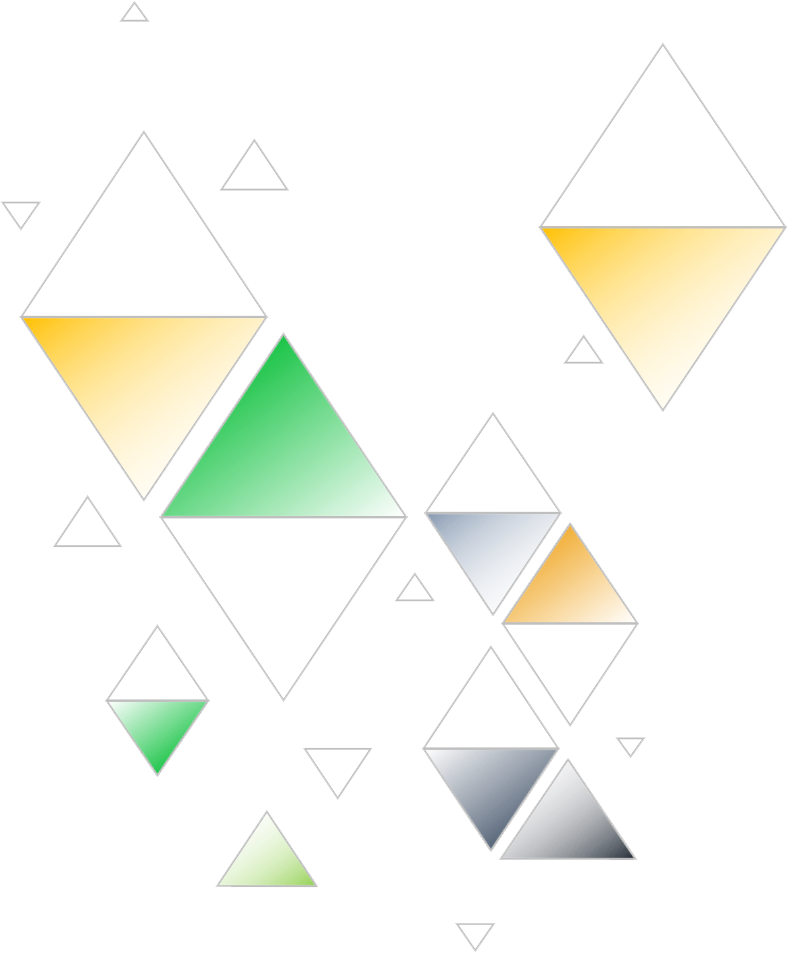 PROJEKTNAME
Name des Verantwortlichen
Berufsbezeichnung des Verantwortlichen

BERICHTSDATUM
TT.MM.JJ
 
ABGEDECKTER ZEITRAUM
TT.MM.JJ – TT.MM.JJ
INHALTSVERZEICHNIS
Projektberichtskarte
 Wichtige Meilensteine
 Kritische Risiken und Hindernisse
 Zusammenfassung
 Weitere Anmerkungen
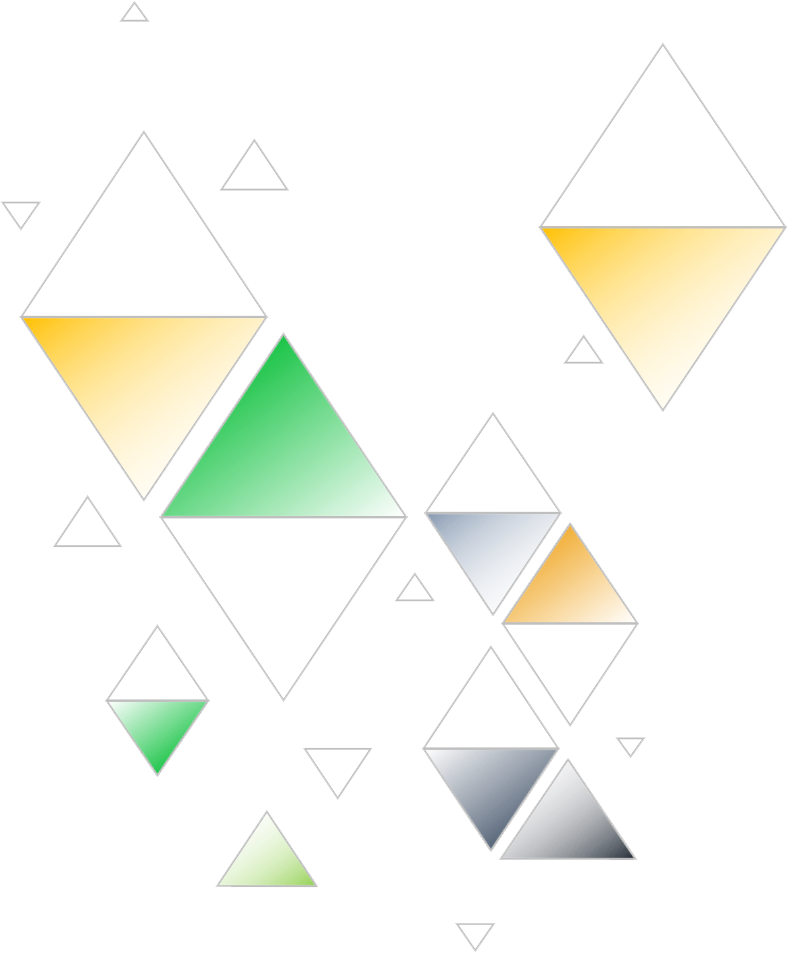 PROJEKTBERICHTSKARTE
PROJEKTBERICHTSKARTE
WICHTIGE MEILENSTEINE
WICHTIGE MEILENSTEINE
KRITISCHE RISIKEN UND HINDERNISSE
KRITISCHE RISIKEN UND HINDERNISSE
ZUSAMMENFASSUNG
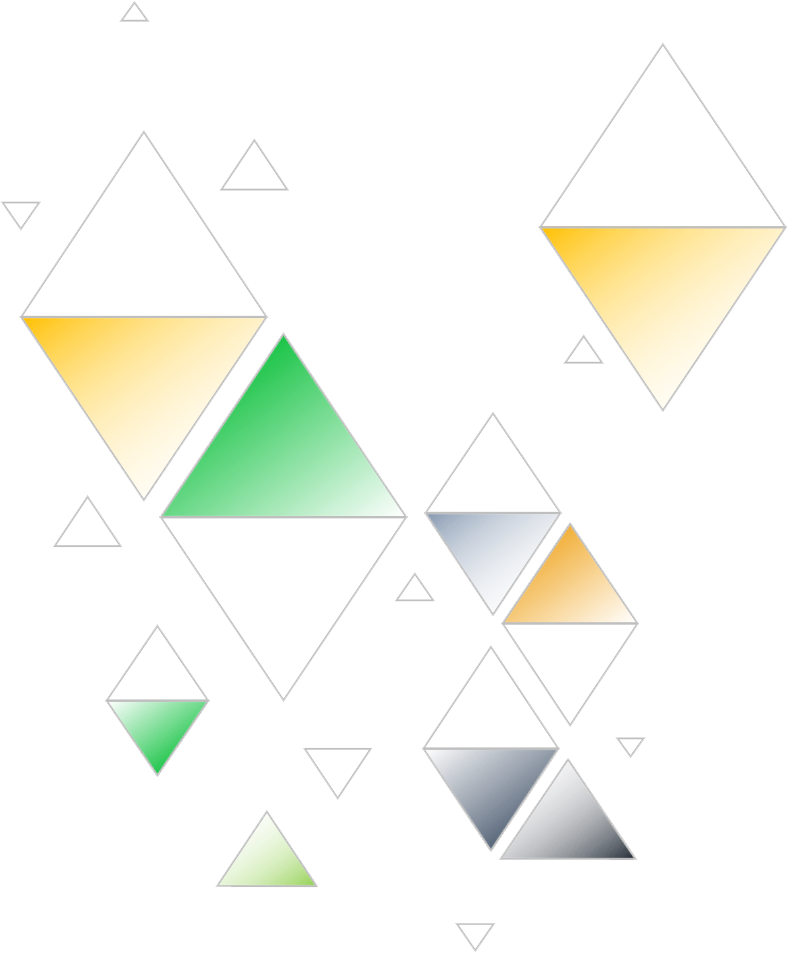 Gute Arbeit in Stichpunkten
Wer ist wofür verantwortlich
Wo orientieren sich Teams neu
Im Laufe der Woche erhaltenes Feedback
usw.
WEITERE ANMERKUNGEN
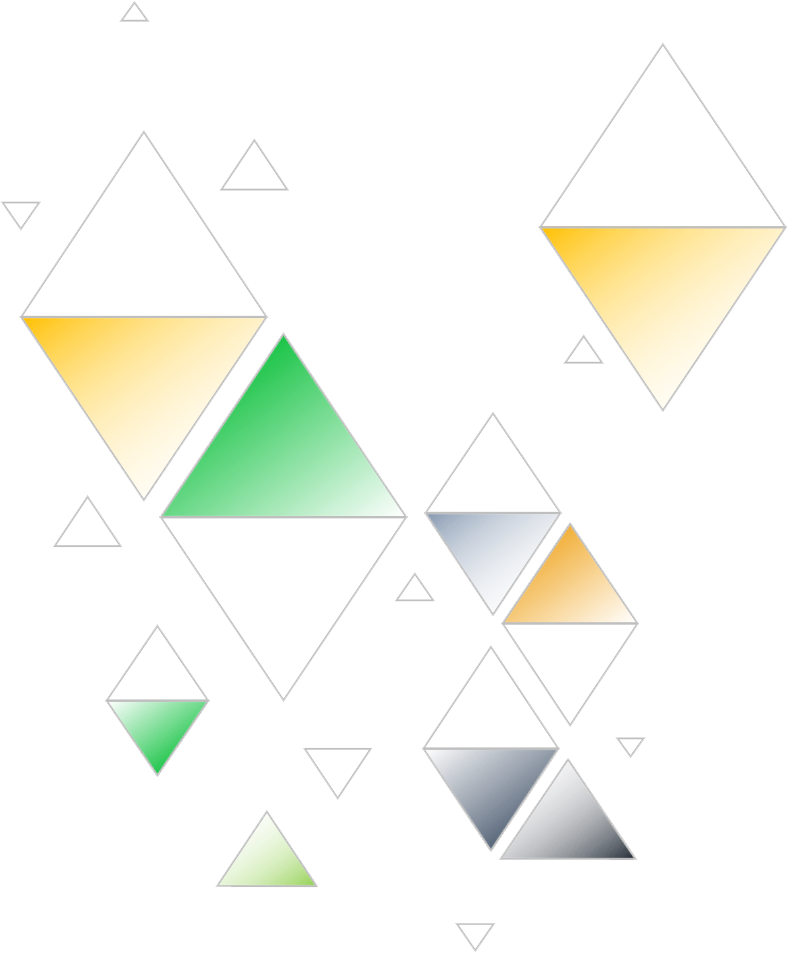 Text